LOWER LIMB RADIOLOGY ANATOMY
PELVIS
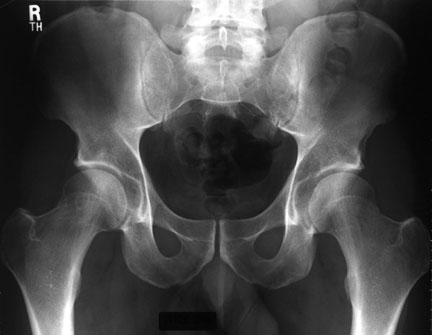 Iliac crest
L5
Sacroiliac joint
Iliac bone
sacrum
Acetabulum
Greater trochanter
Superior pubic ramus
Femur head
Femur neck
Pubic body
Symphysis pubis
Inferior pubic 
ramus
Obturator canal
Lesser trochonter
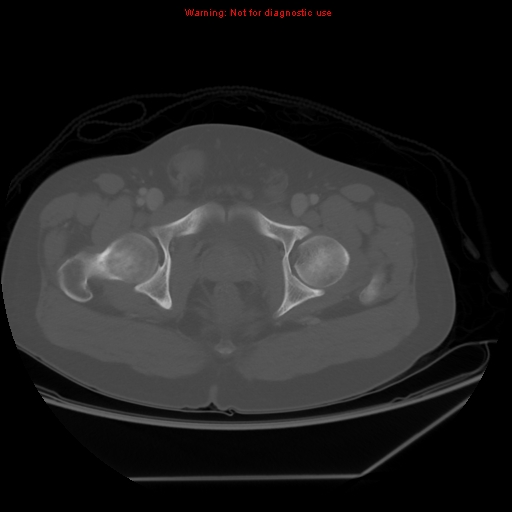 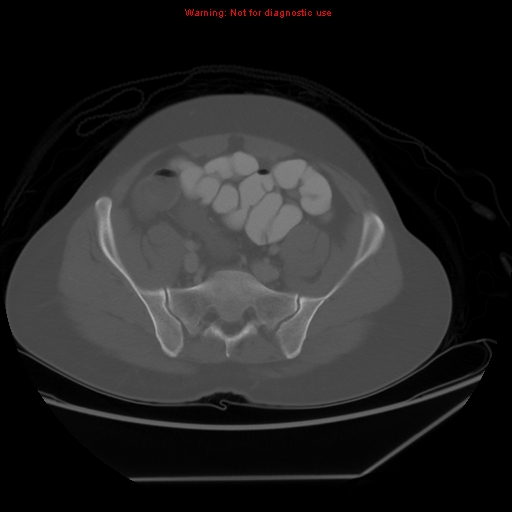 9
5
2
1
3
6
7
4
8
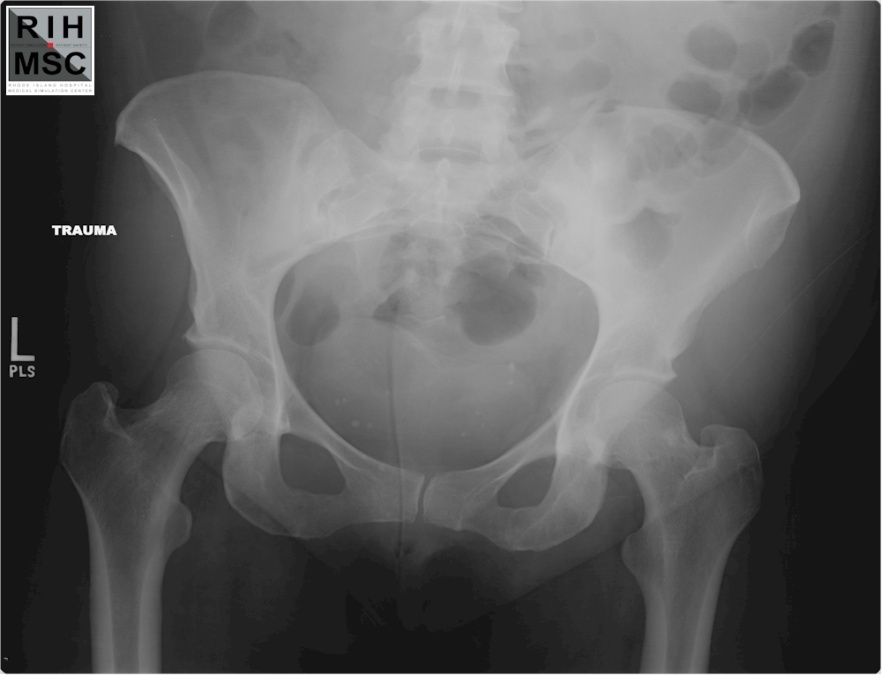 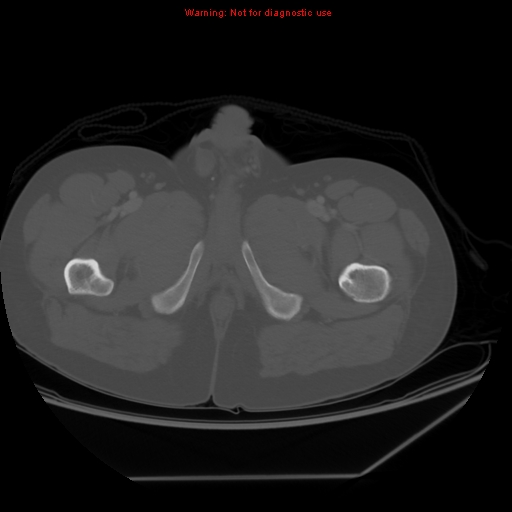 10
11
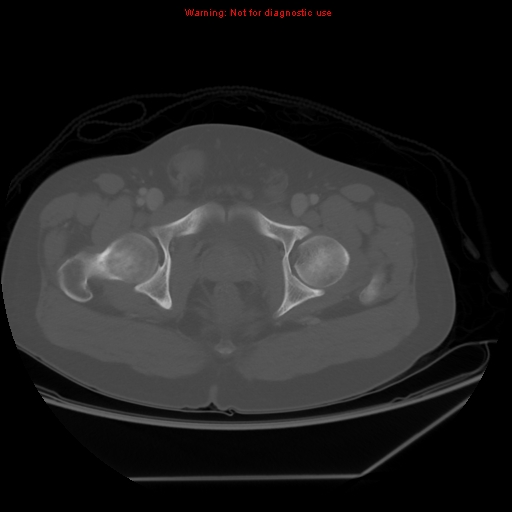 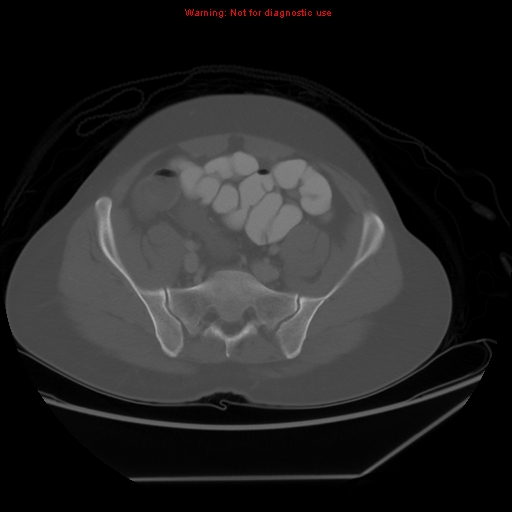 9
5
2
1
3
6
8
7
4
1- Sacroiliac joint
2- Sacrum
3- Sacral neural foramen
4- Iliac bone
5- Femur head
6- Symphysis pubis
7- Ischium
8- Greater trochanter
9- Femur neck
10- Pubic bone (inferior ramus)
11-Femur shaft
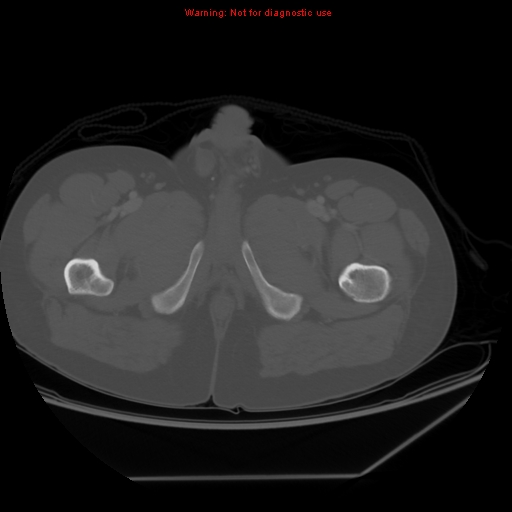 10
11
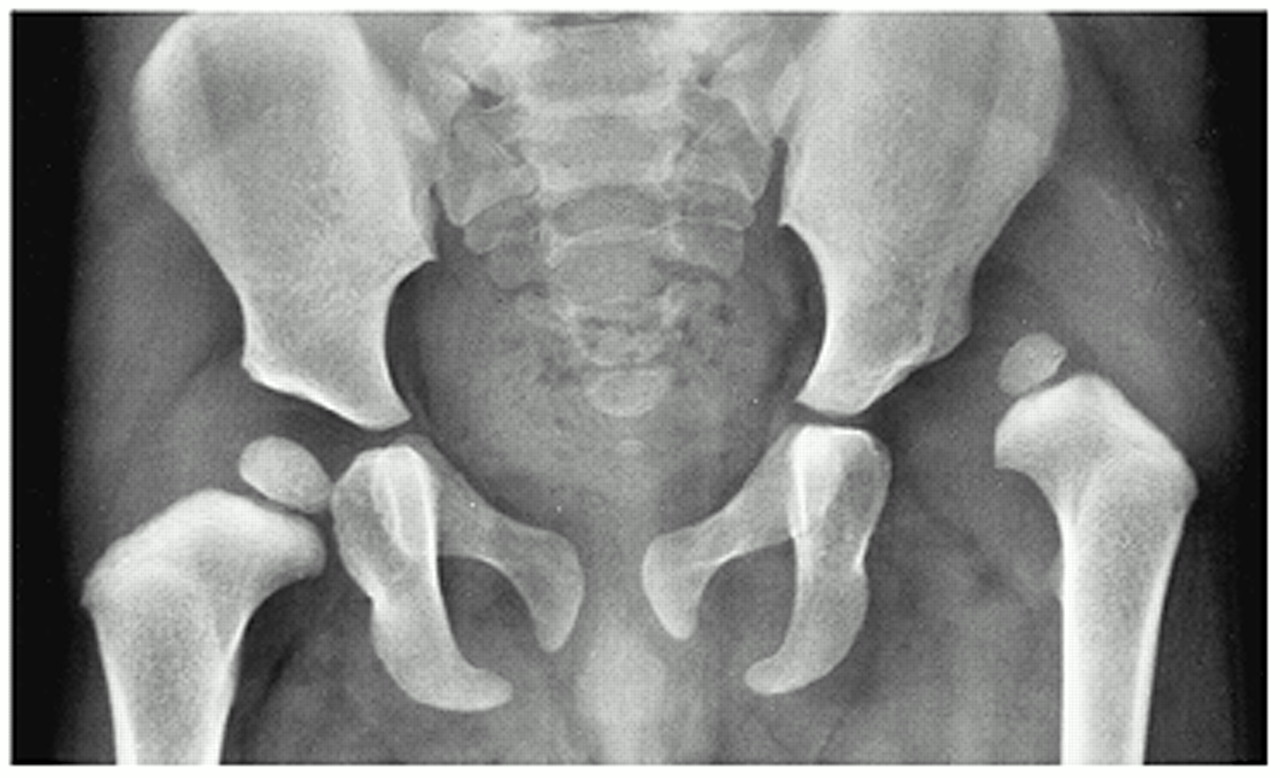 CONGENITAL HIP DISLOCATION
KNEE
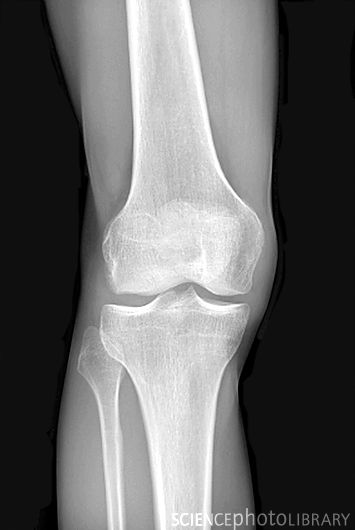 1
9
1- Femur
2- Lateral condyle
3- Medial condyle
4- Patella
5- Tibia
6- Fibula
7- Lateral tibial spine
8- Medial tibial spine
9- Intercondyle notch
4
2
3
7
8
5
6
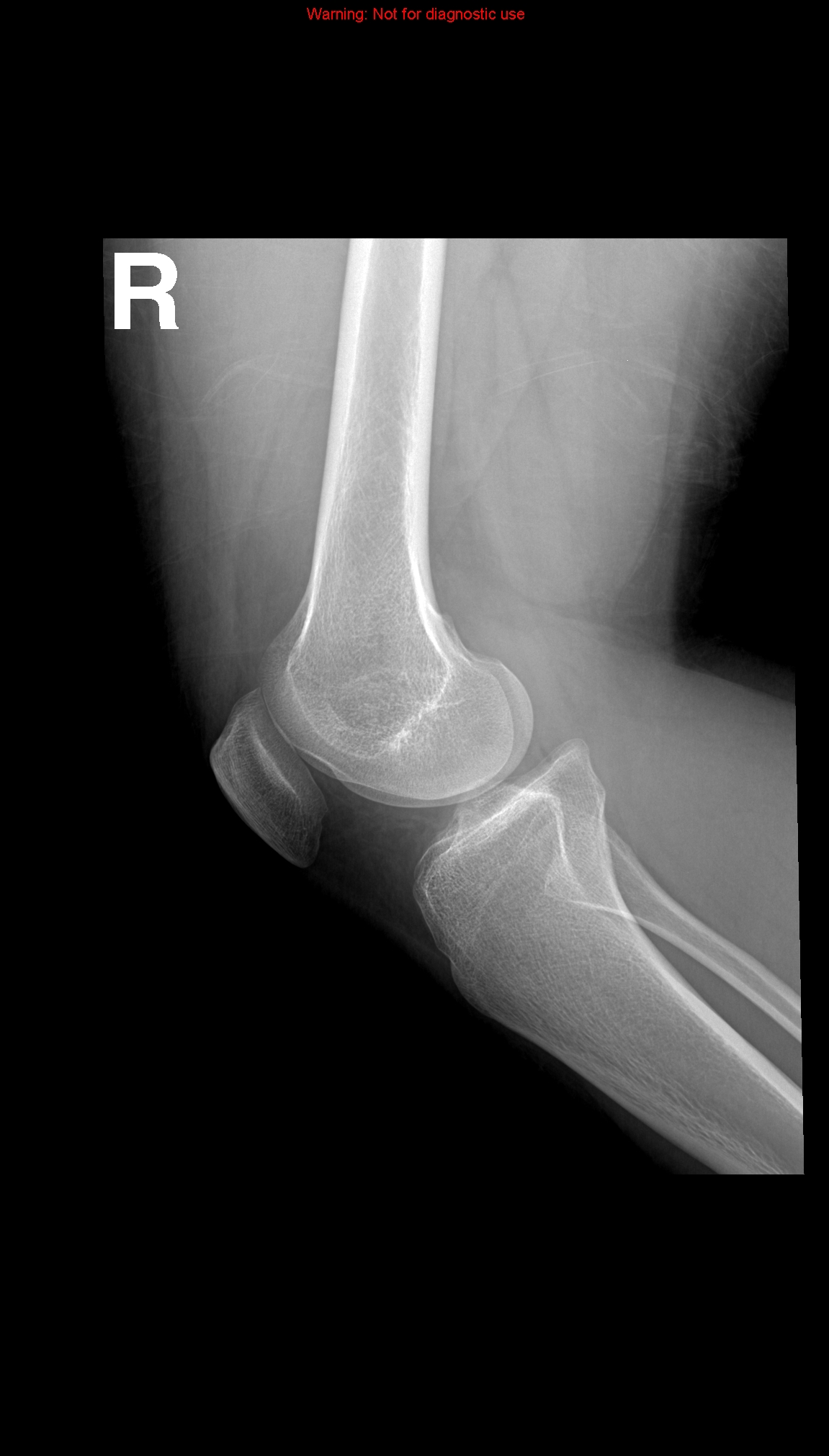 1
1-Femur
2- Femur condoyle
3- Patella
4- Tibia
5- Fibula
6- Tibial teberosity
7- Tibial spine
7
2
5
3
4
6
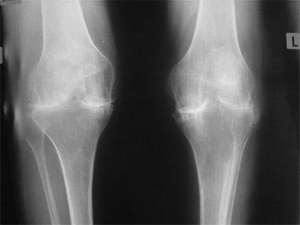 SEVERE OSTEOARTHRITIS
ANKLE
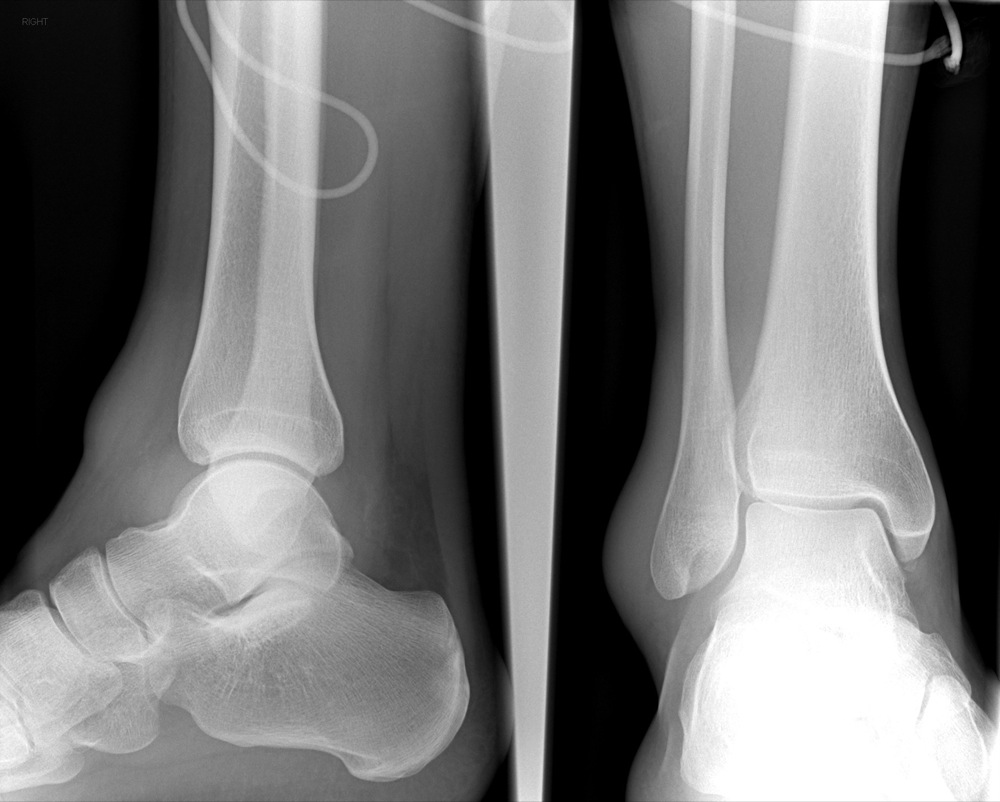 3
1
1- Tibia
2- Medial malleolus
3- Fibula
4- Lateral melleolus
5- Dome of talus
2
4
5
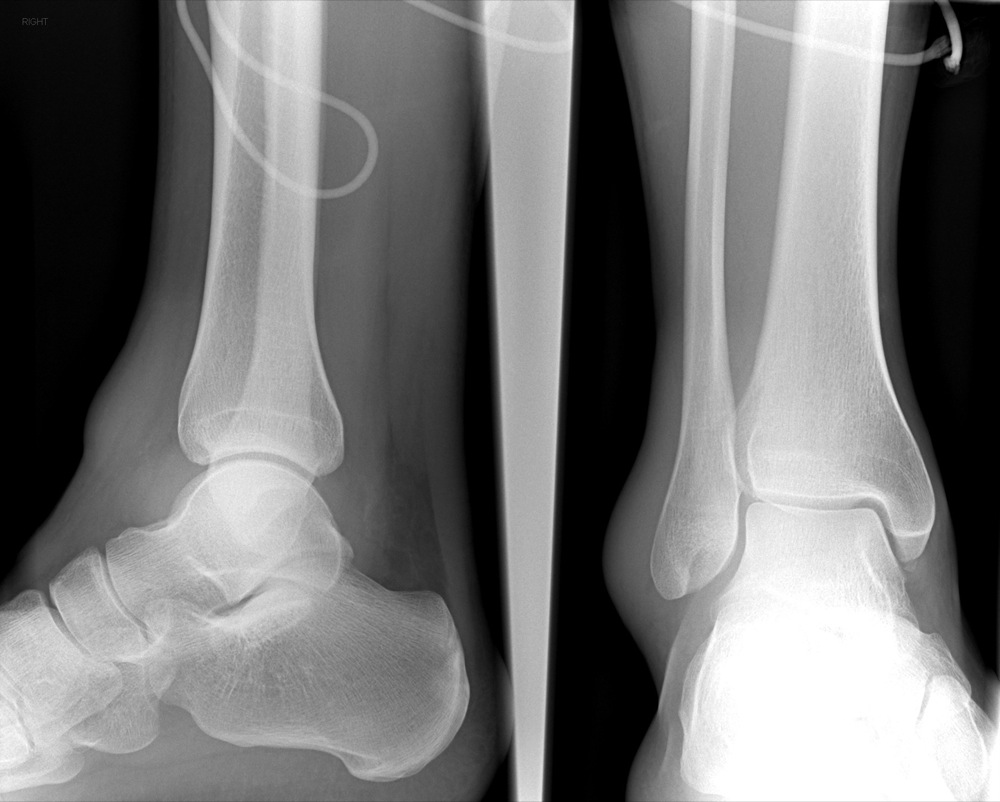 2
1- Fibula
2- Tibia 
3- Talus
 4- Calcenous
  5- Navicular
1
3
5
4
FOOT
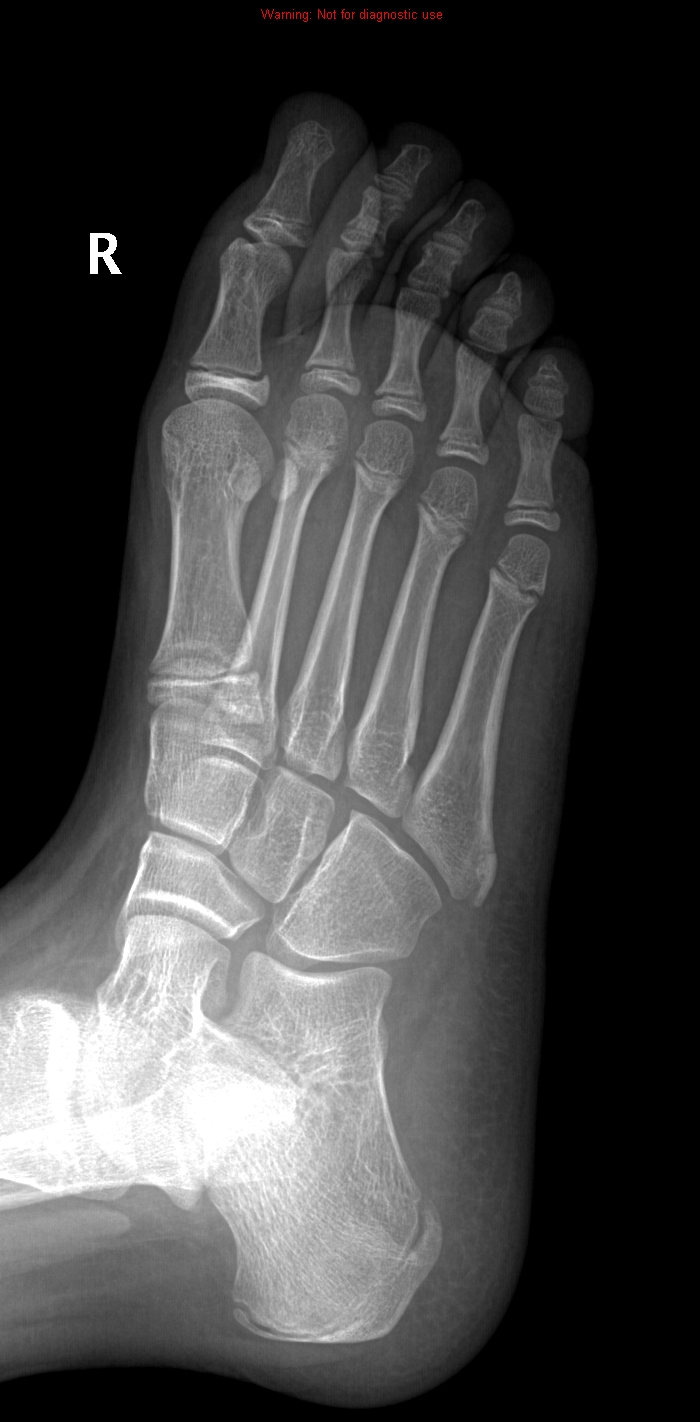 10
9
1-Medial cuneiform bone
2- Intermediate cuneiform bone
3- Lateral cuneiform bone
4- Cuboid bone
5- Navicular bone
6- Calceneal bone
7- Talus
8- Metatarsal bone (1st toe)
9- Proximal phalanx (1st toe)
10- Distal phalanx (1st toe)
8
1
3
2
5
4
7
6
LOWER LIMB ARTERIES
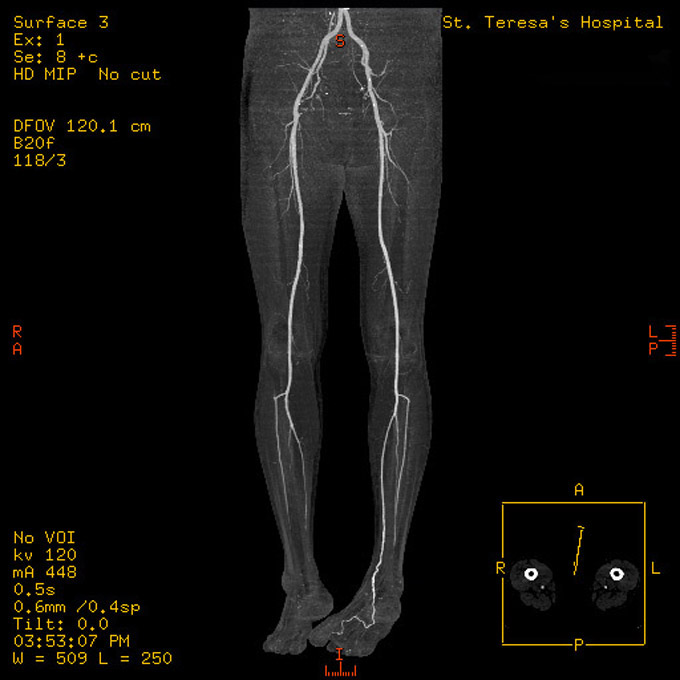 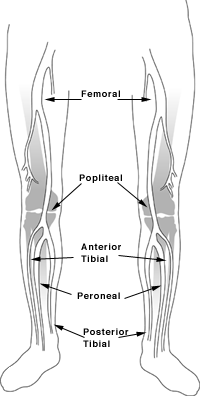 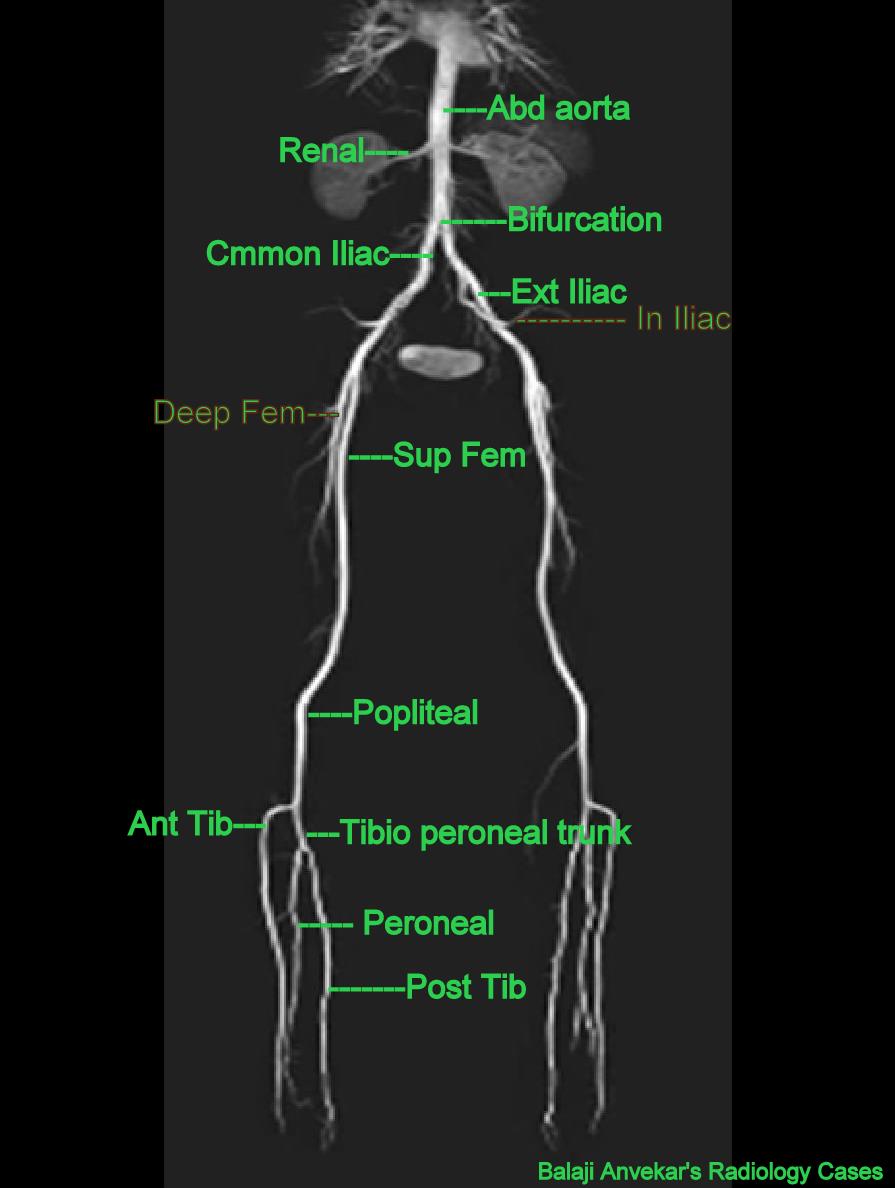 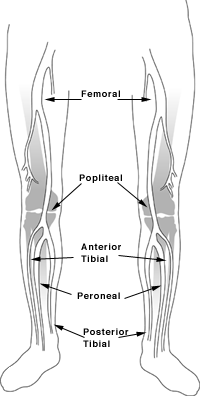 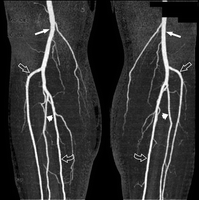 1
2
3
4
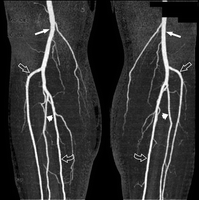 1
2
1- Popliteal artery
2- Anterior tibial artery
3- Peroneal artery
4- Posterior tibial artery
3
4
THE END